10.01.2014
ГБОУ СПО «БТЖТ»
Методические указания для обучающихся 
по выполнению внеаудиторной самостоятельной работы
по учебной дисциплине, профессиональному модулю
Анисимова Т.В., 
преподаватель
1
2014
10.01.2014
Роль самостоятельной работы учащихся:

формирование творческой личности, способной к саморазвитию, самообразованию, инновационной деятельности;

перевод учащегося из пассивного потребителя знаний в активного их творца, умеющего сформулировать проблему, проанализировать пути ее решения, найти оптимальный результат и доказать его правильность.
2
10.01.2014
Номер самостоятельной работы
Вид самостоятельной работы
Задание на самостоятельную работу
Темы самостоятельной работы 
Время выполнения самостоятельной работы
3
10.01.2014
Цель самостоятельной работы
Форма и структура отчета
Возможные типичные ошибки
Критерии оценки
Список литературы и источников
Алгоритм самостоятельной работы
4
10.01.2014
«Дорогие учащиеся! 
Вы держите в руках издание, созданное преподавателем специально для того, чтобы помочь Вам при выполнении внеаудиторных самостоятельных работ. 
«А зачем нам нужна эта самостоятельная работа?» - спросите Вы. Затем, что каждый из Вас хочет, в конечном итоге, стать не только высококлассным специалистом в своей профессии, но и культурным человеком. ….
……………………………………………..
Это было вступление. А о том, как работать с методическими указаниями читайте далее…»
Методические указания, а попросту – «методичка» (примеч. автора).
5
10.01.2014
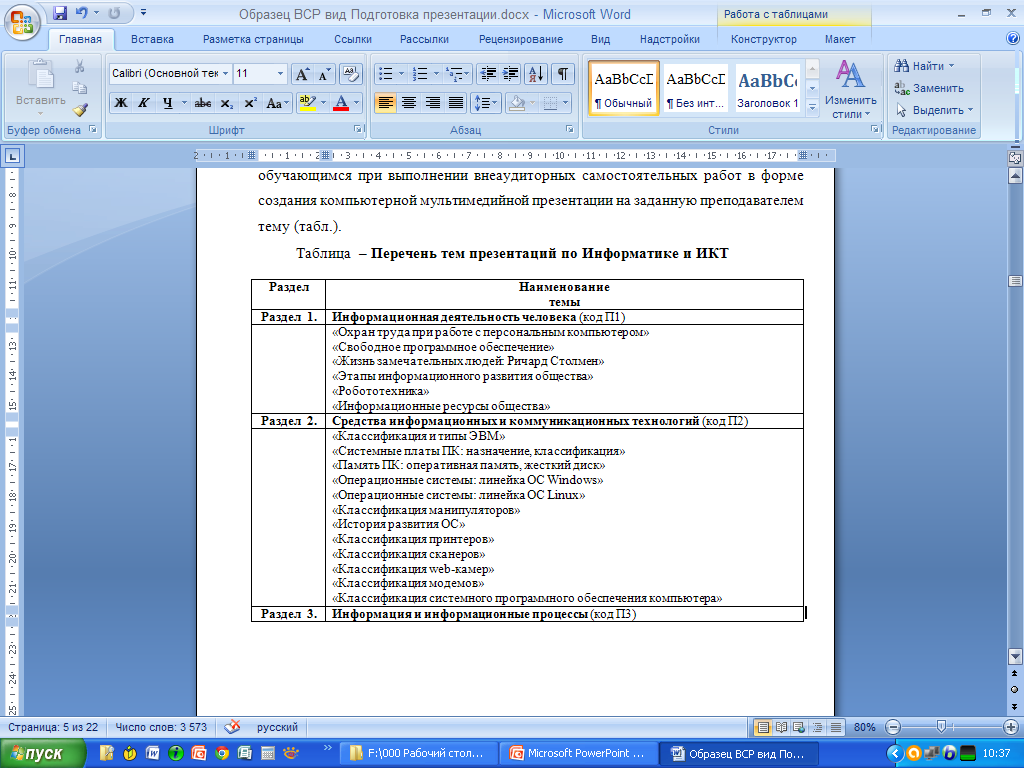 6
10.01.2014
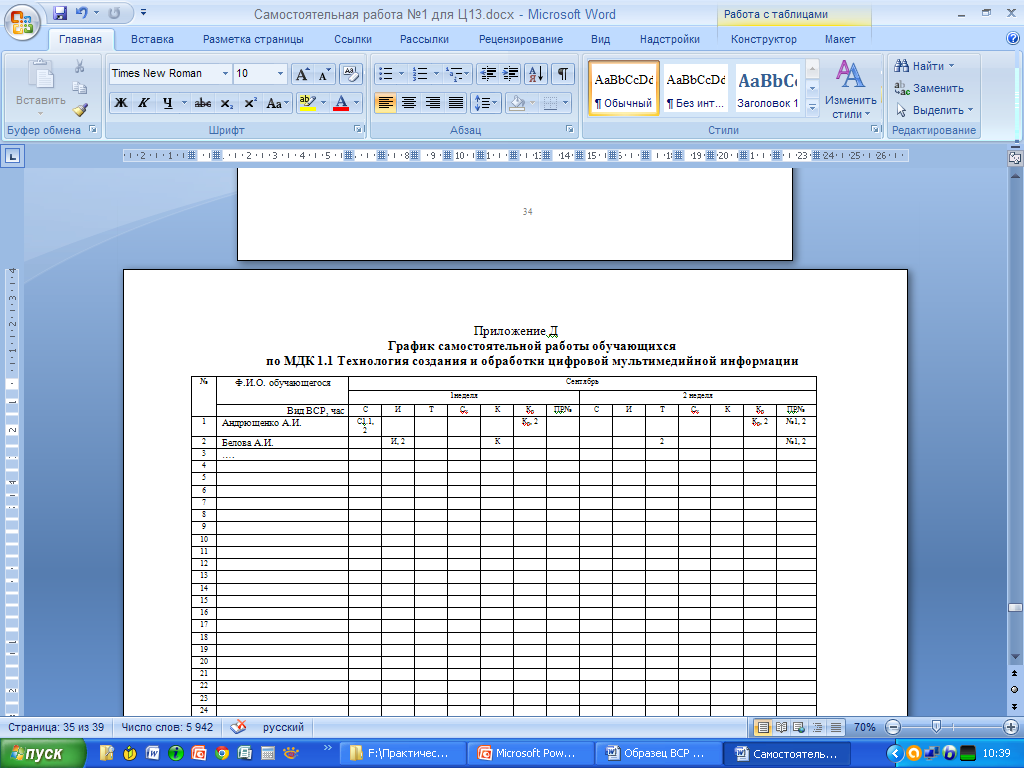 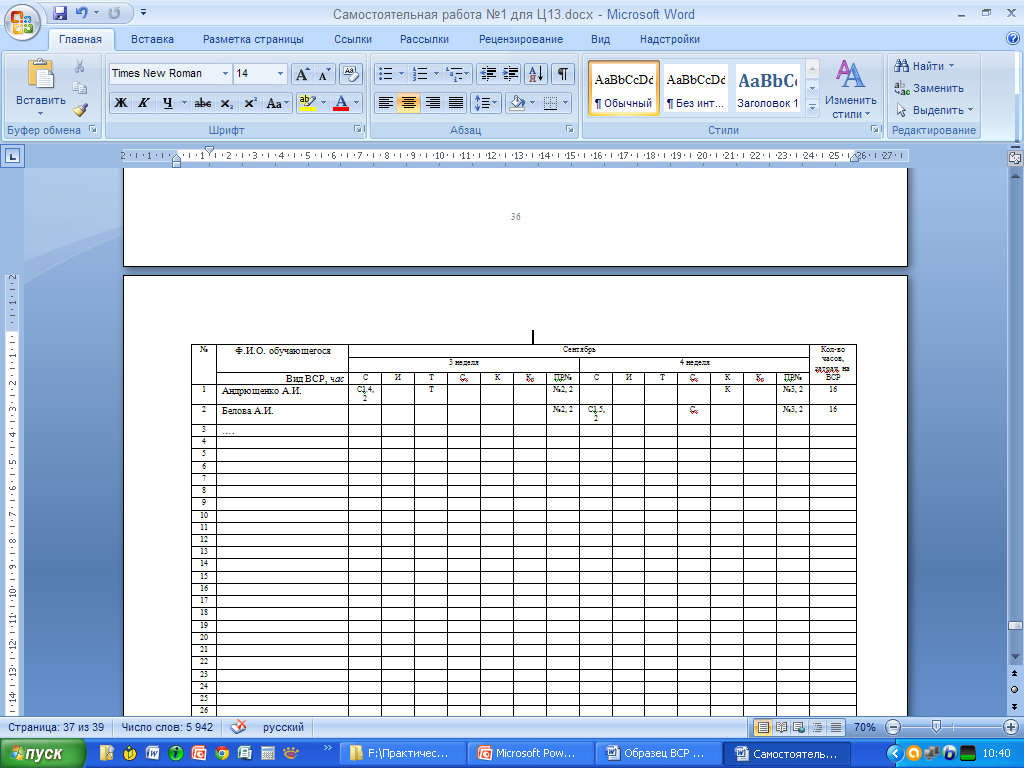 7
10.01.2014
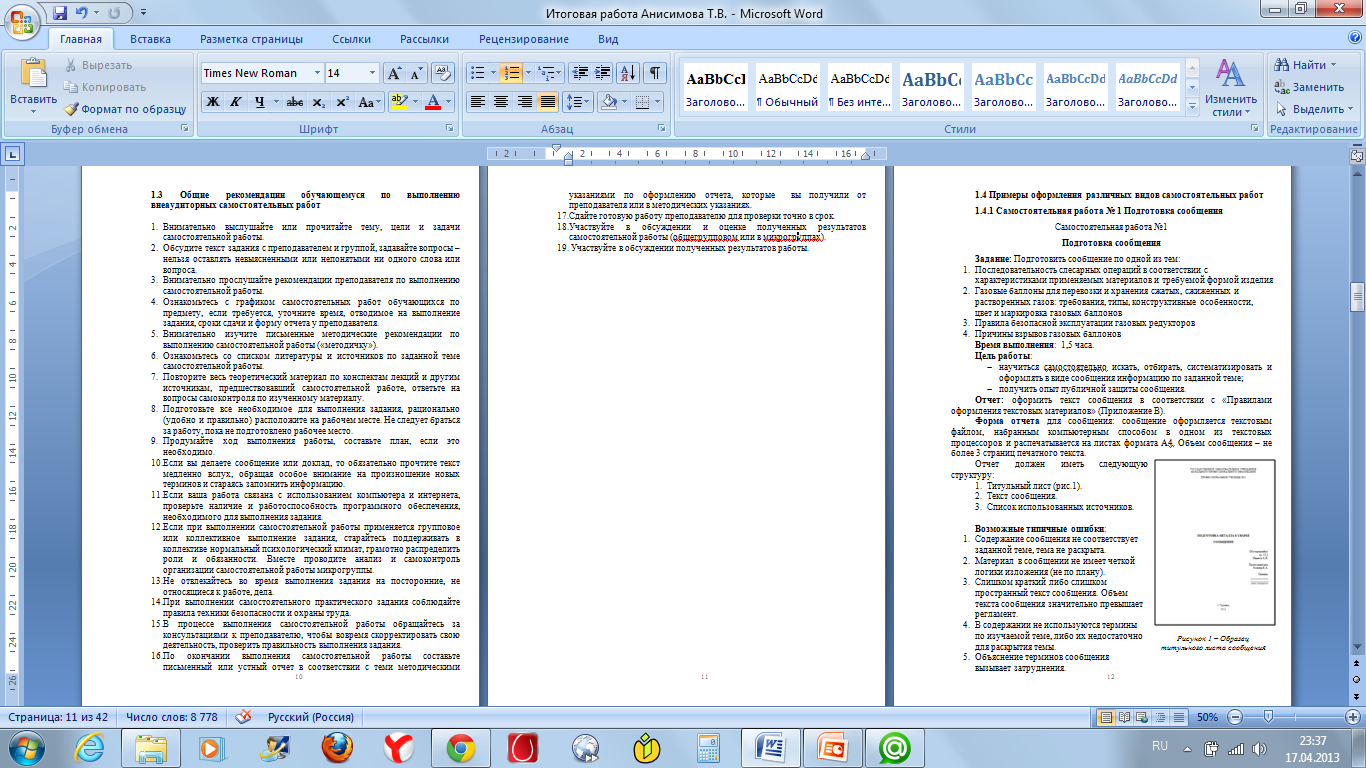 8
10.01.2014
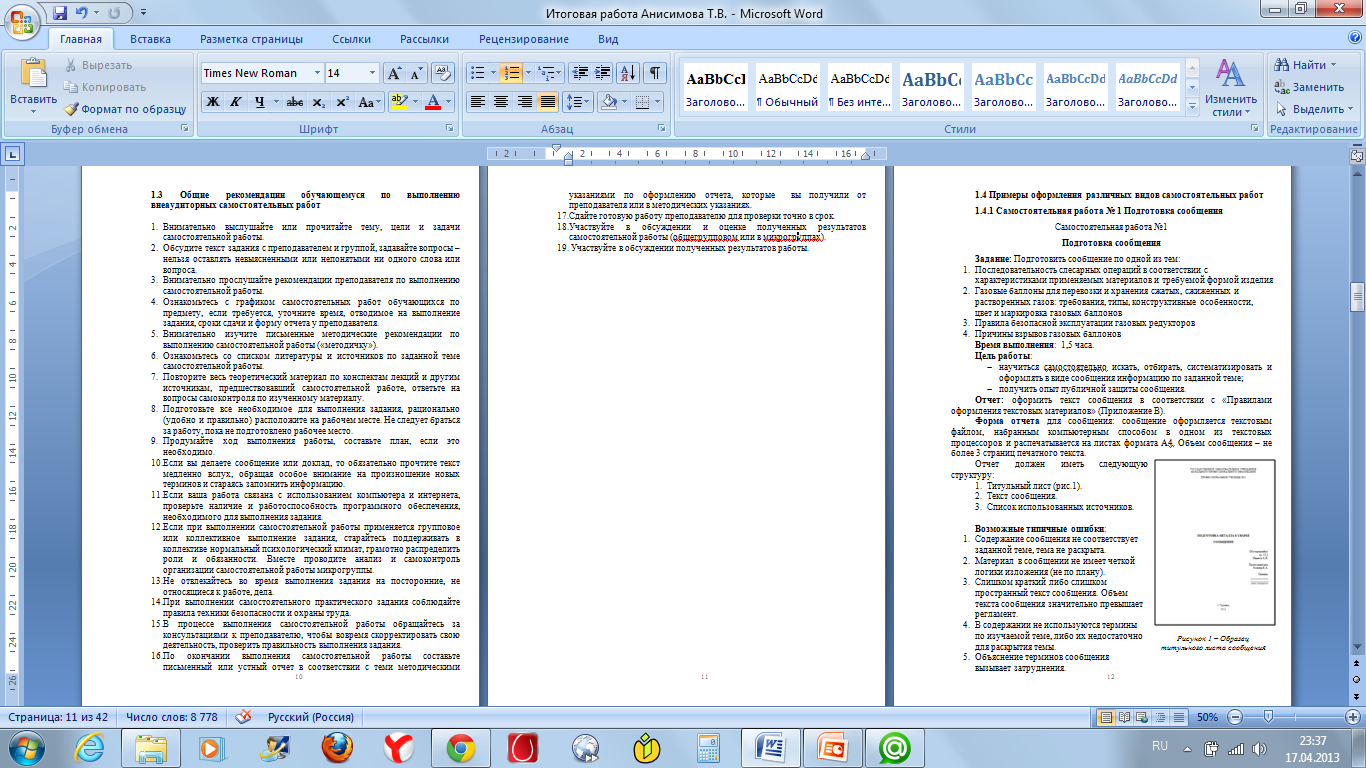 9
10.01.2014
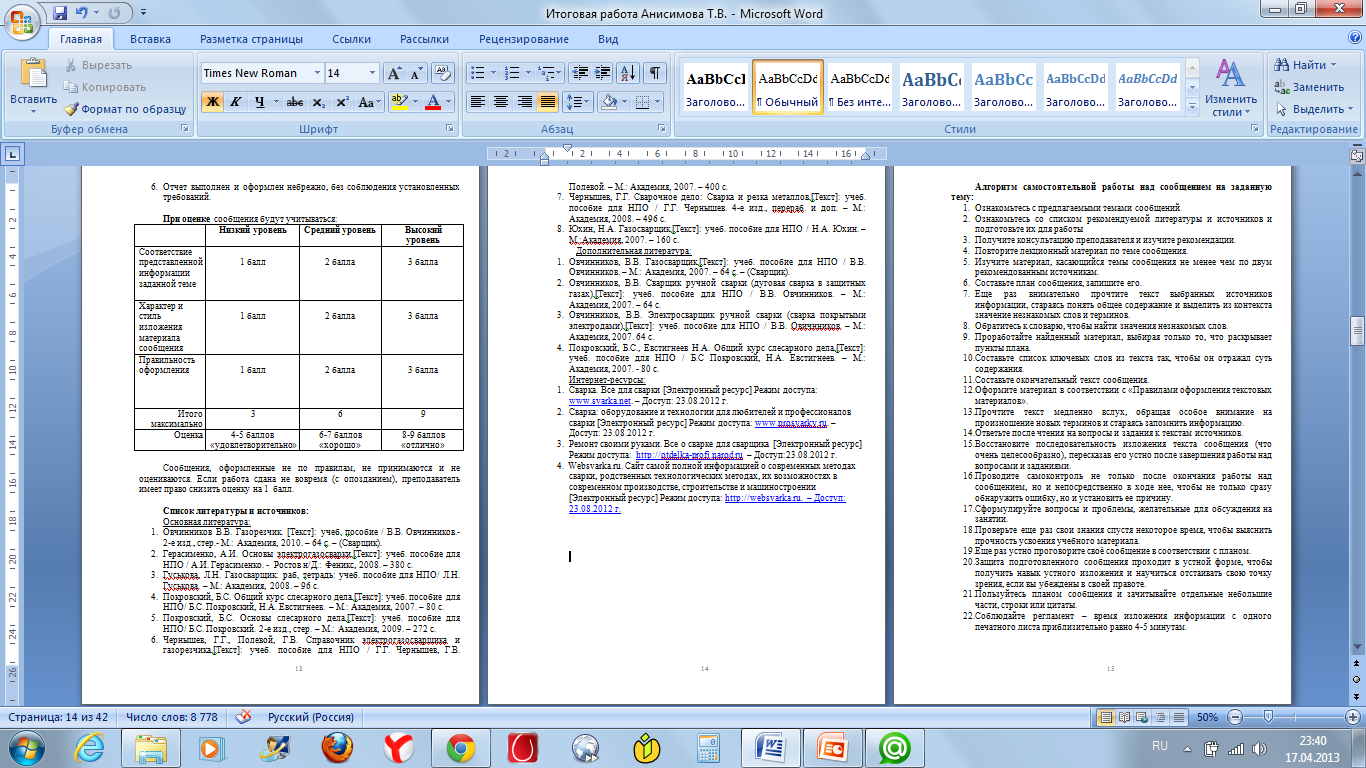 10
10.01.2014
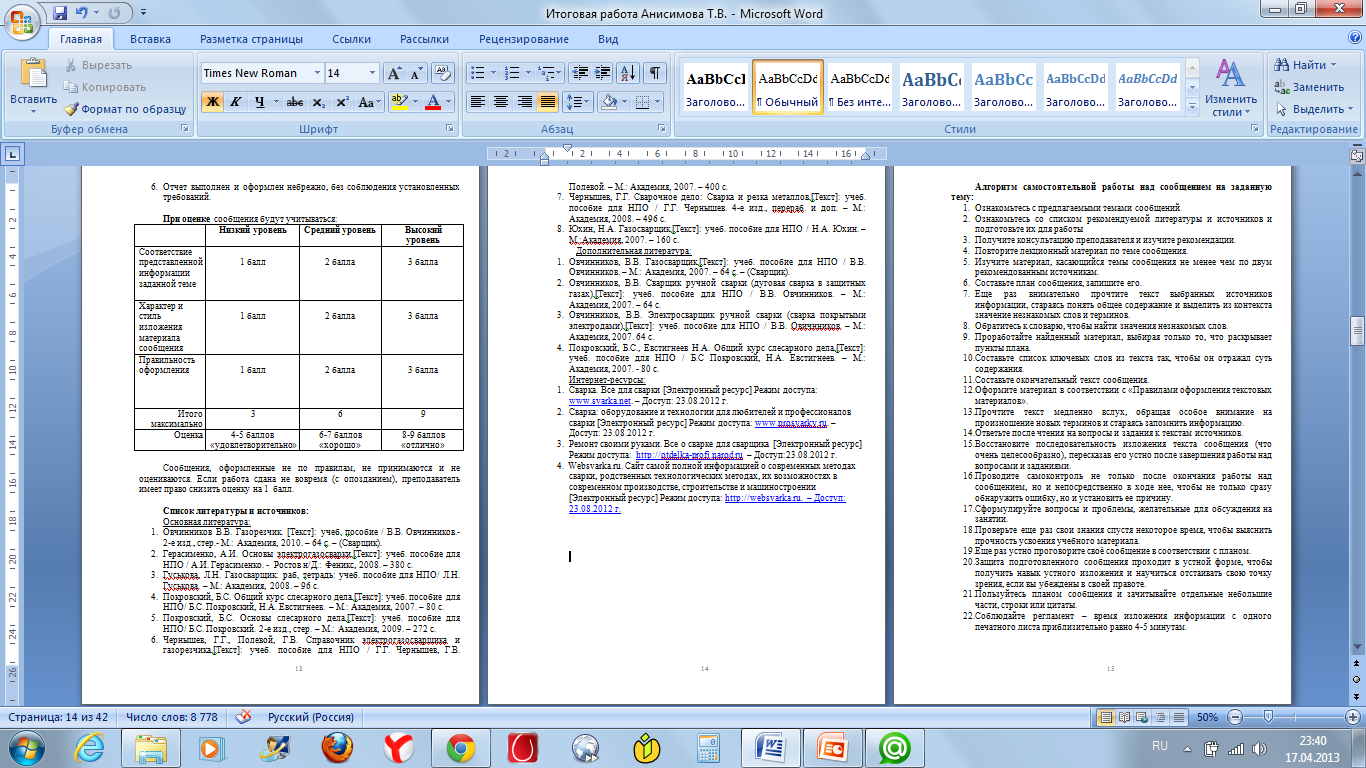 11
10.01.2014
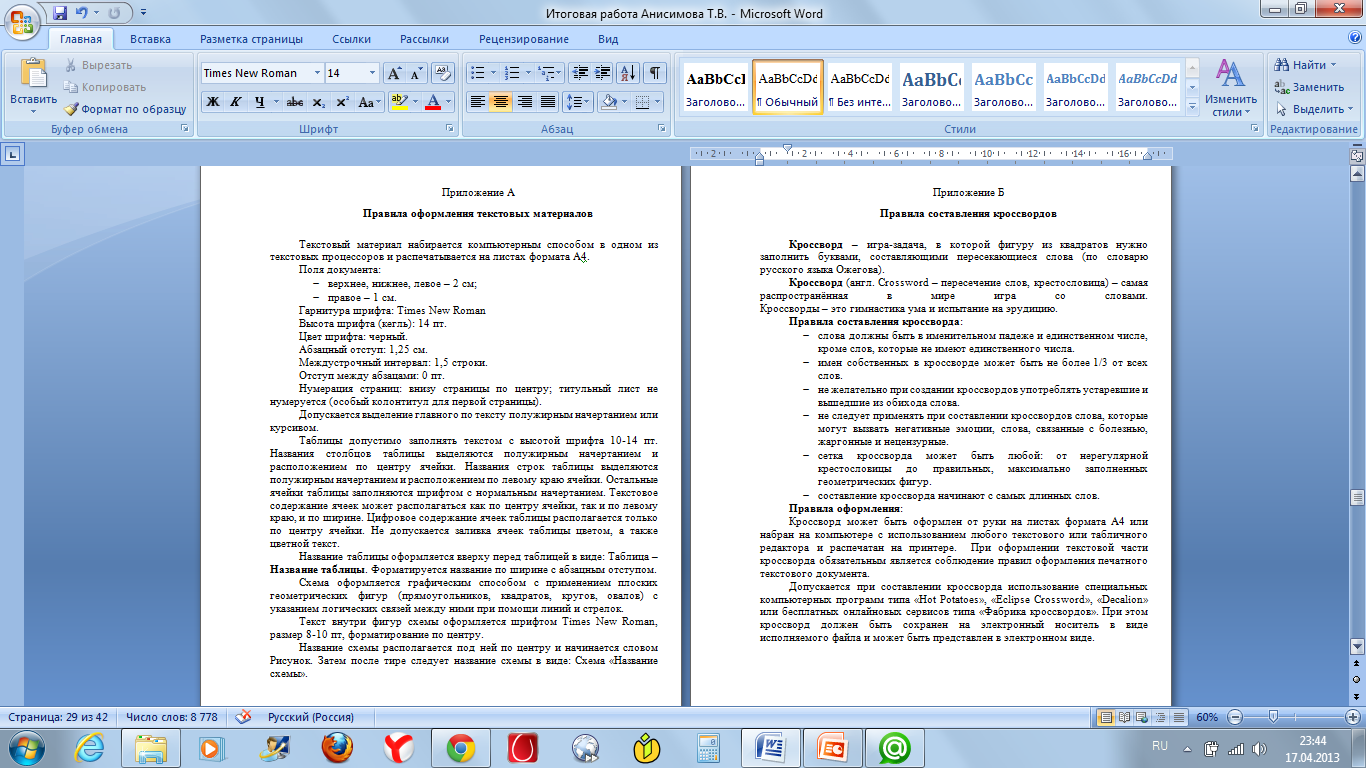 12
10.01.2014
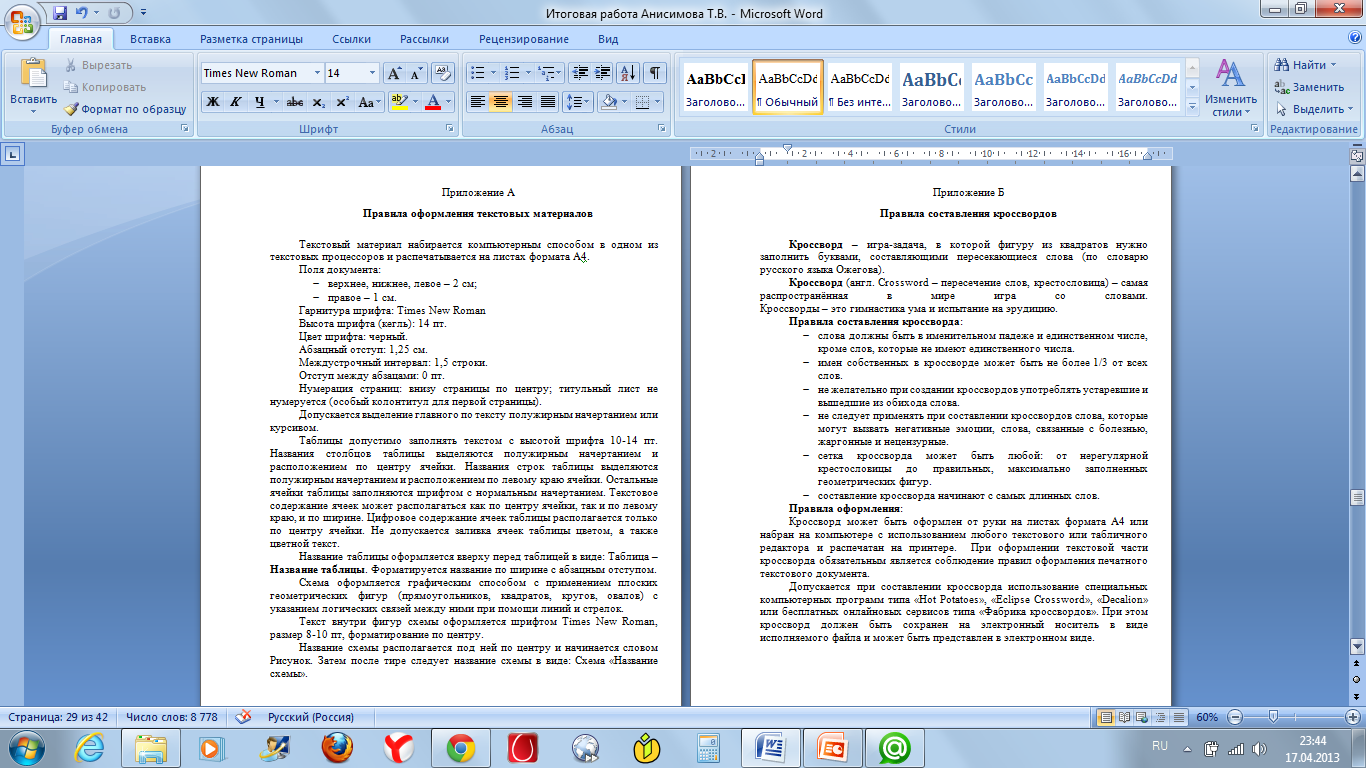 13
10.01.2014
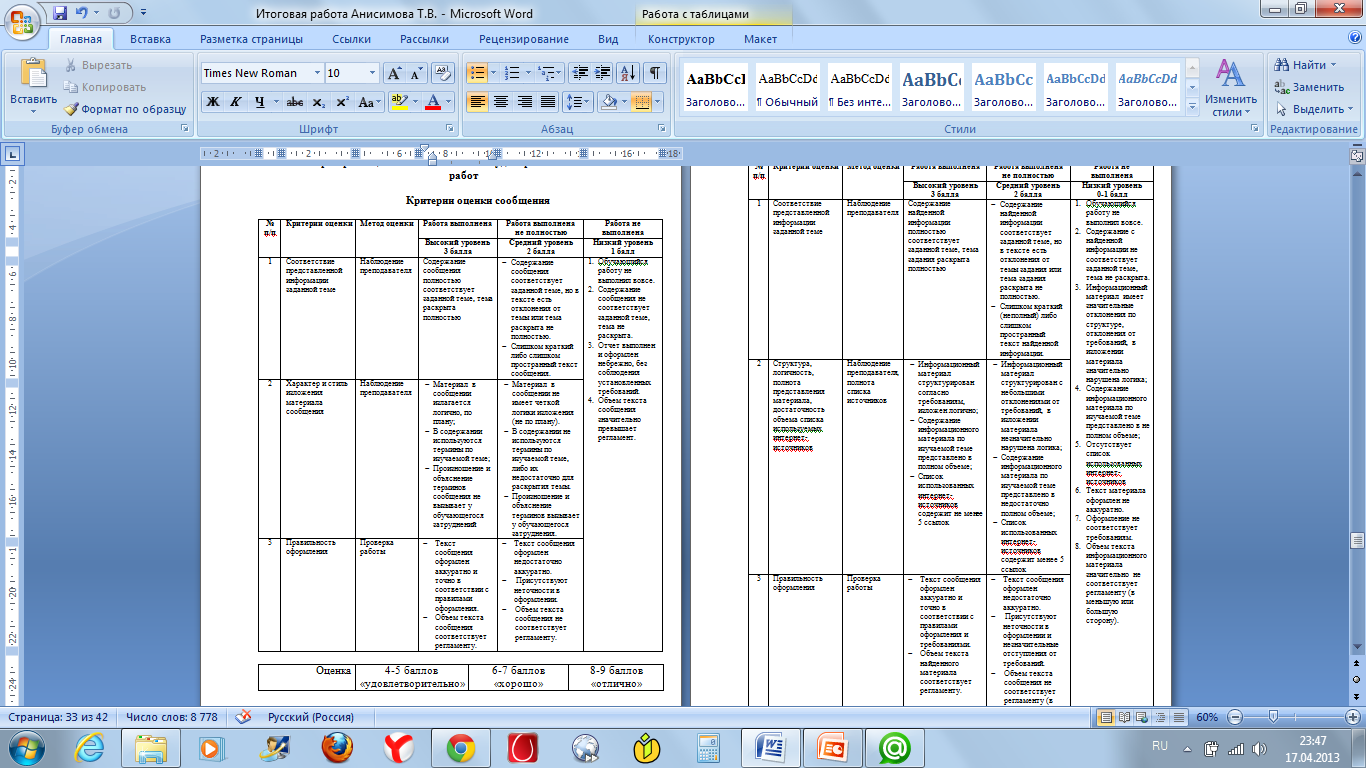 14
10.01.2014
Заключение

Методические указания разработаны преподавателем для обучающихся как инструкции, руководства по выполнению внеаудиторной самостоятельной работы.
Методические указания как шаблон  могут быть использованы любым преподавателем учебных дисциплин или профессиональных модулей для собственных разработок в  сфере организации внеаудиторной самостоятельной работы обучающихся.
15
10.01.2014
Уважаемые коллеги,
Спасибо 
за внимание!
16